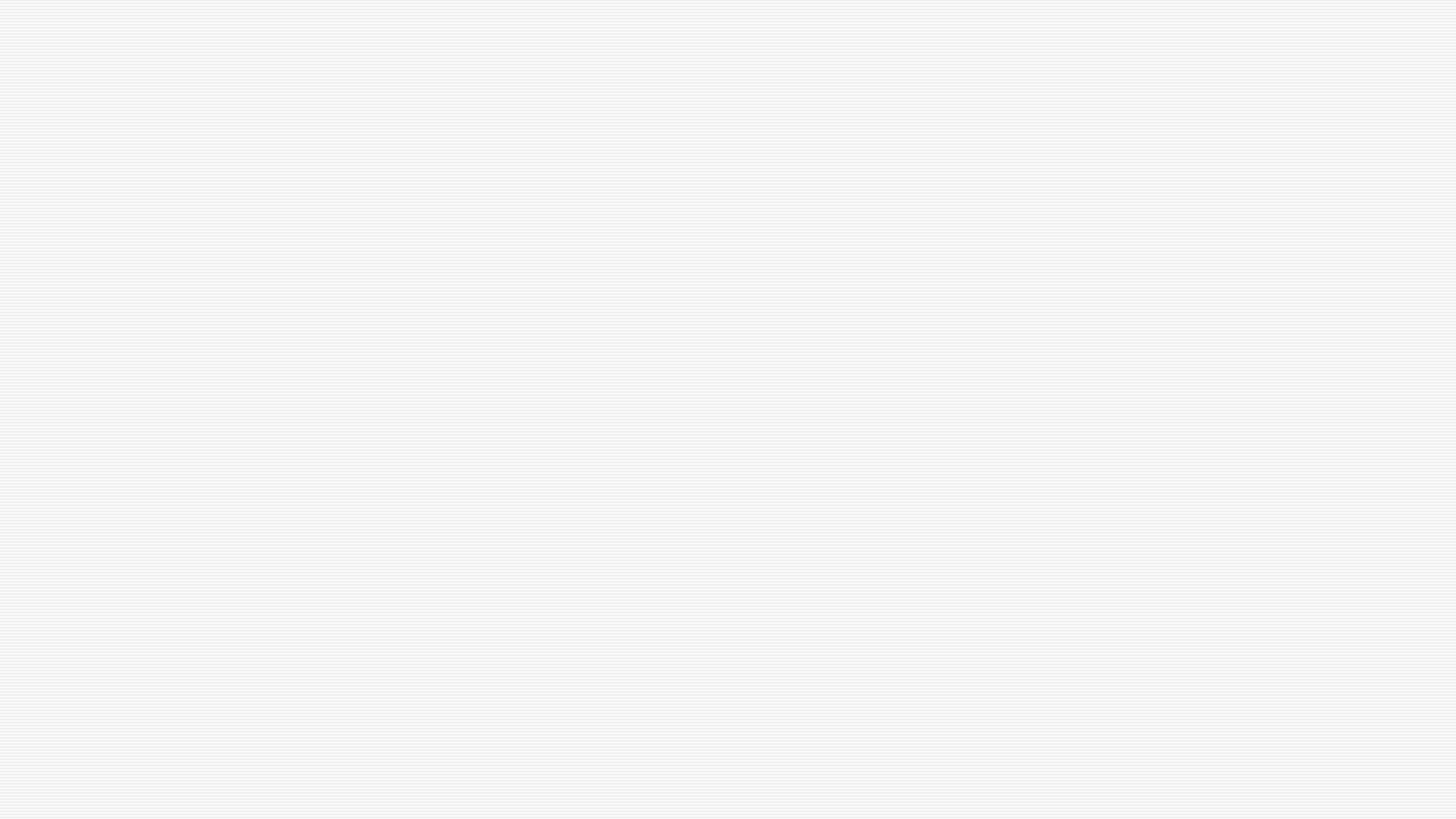 Wonders lesson: Unit 5 Week 4 – day 4
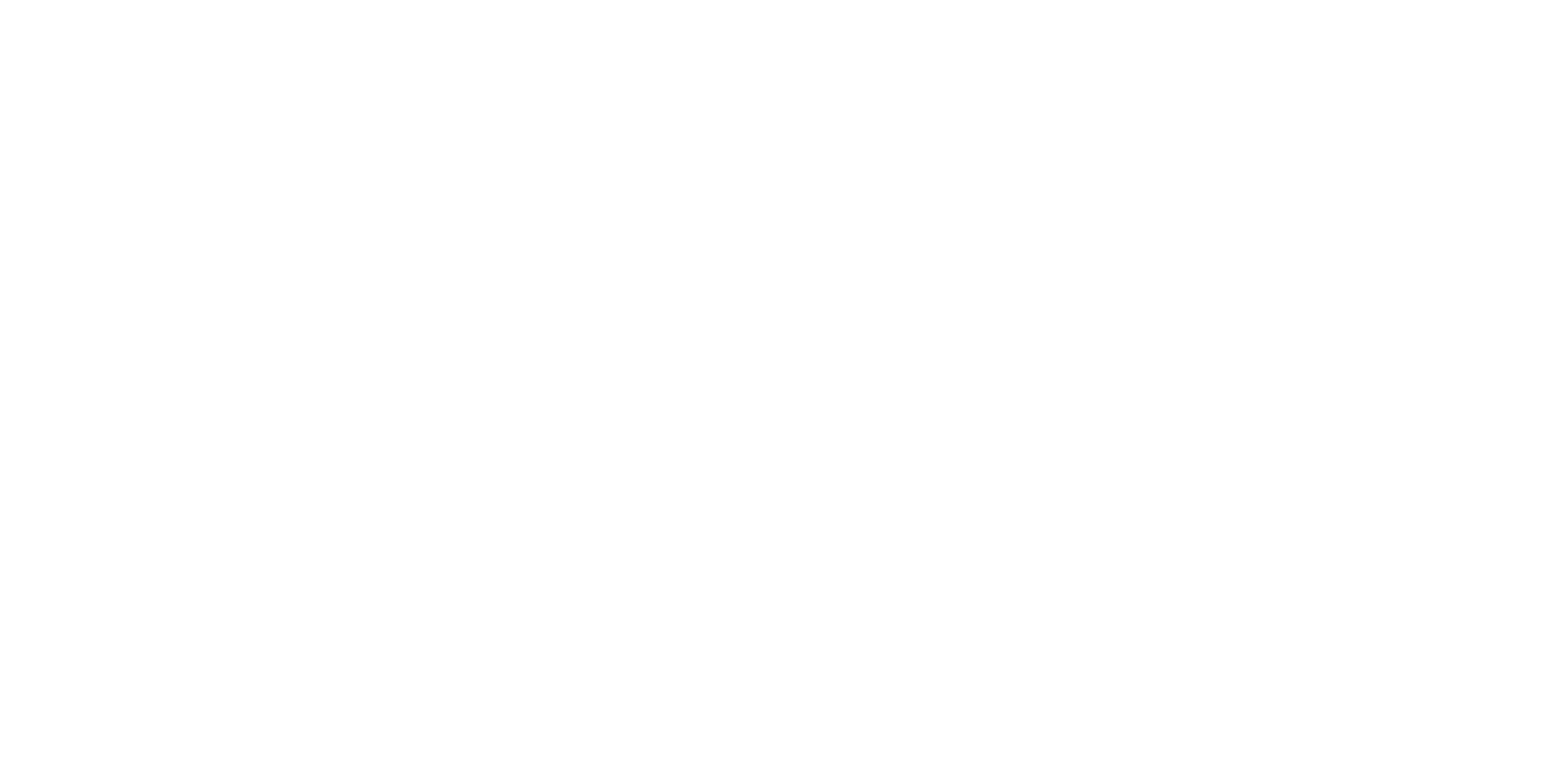 Day 4 – April 16, 2020
Comprehension Skill: Text Structure – Cause & EffectToday we complete our level 2 check! Yay!
Day 4 – April 16, 2020
For your level 2 check read the passage here OR in your YT book p.233. Then, answer ONLY questions 2 & 3 on p.235.
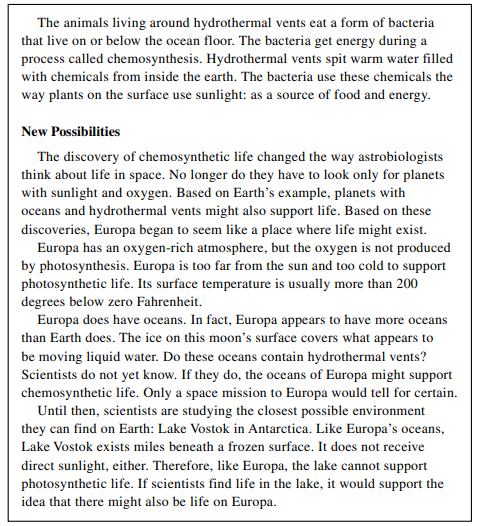 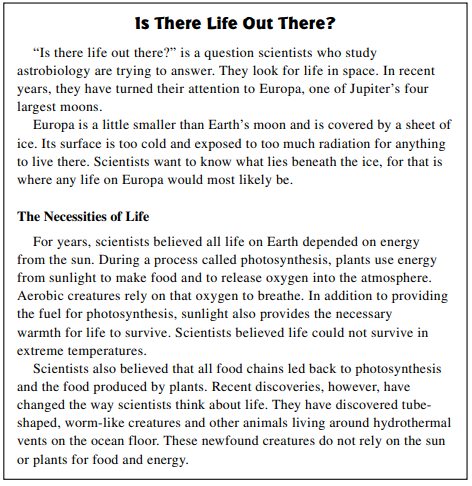 Day 4 – April 16, 2020
Today’s “To-Do” List
Email, text, Remind your answers to the following:

Level 2 check: Complete questions 2 & 3 ONLY on the worksheet I have provided for you.
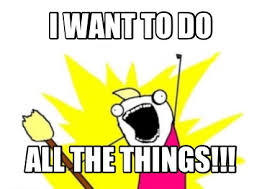